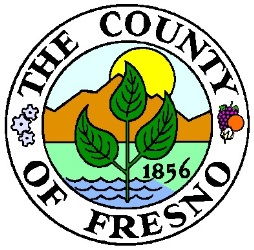 DEPARTMENT of PUBLIC WORKS and PLANNING
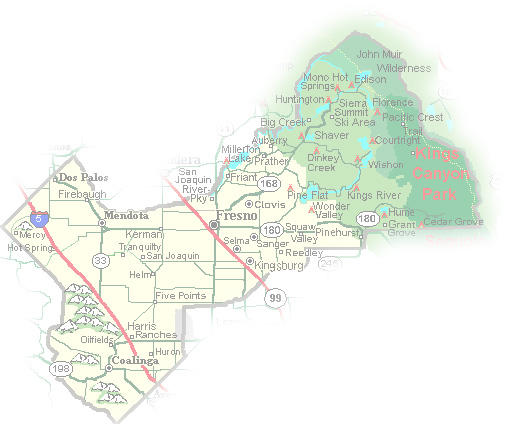 DEVELOPMENT SERVICES DIVISION
CUP 3656
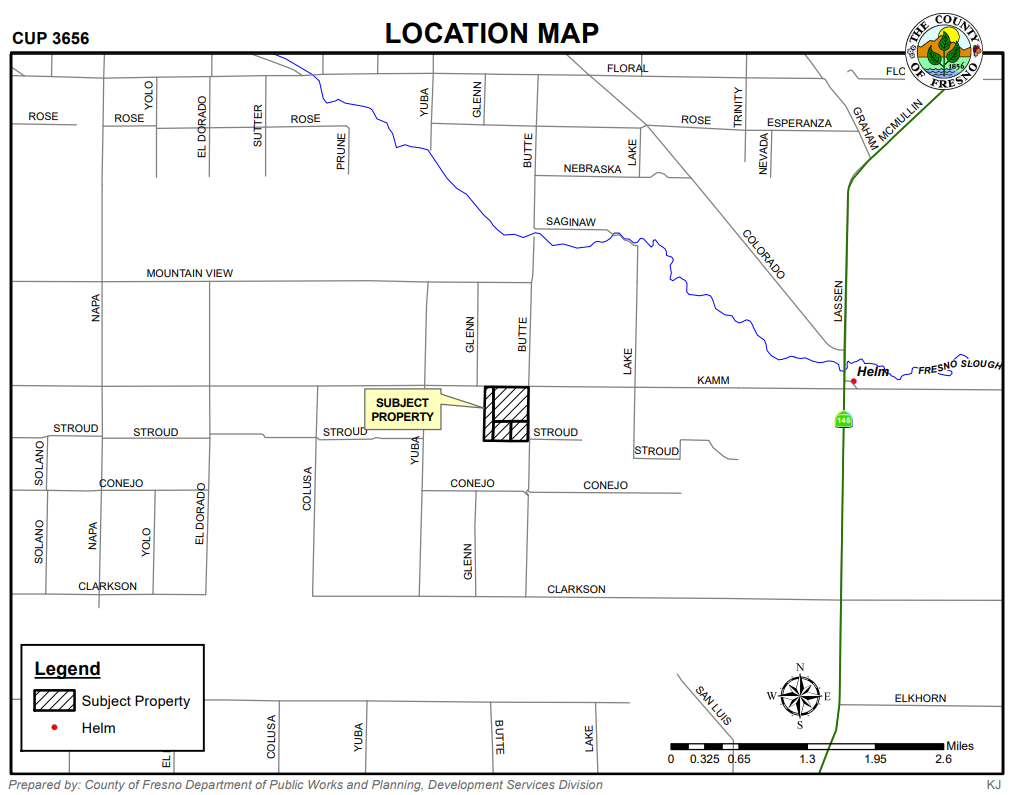 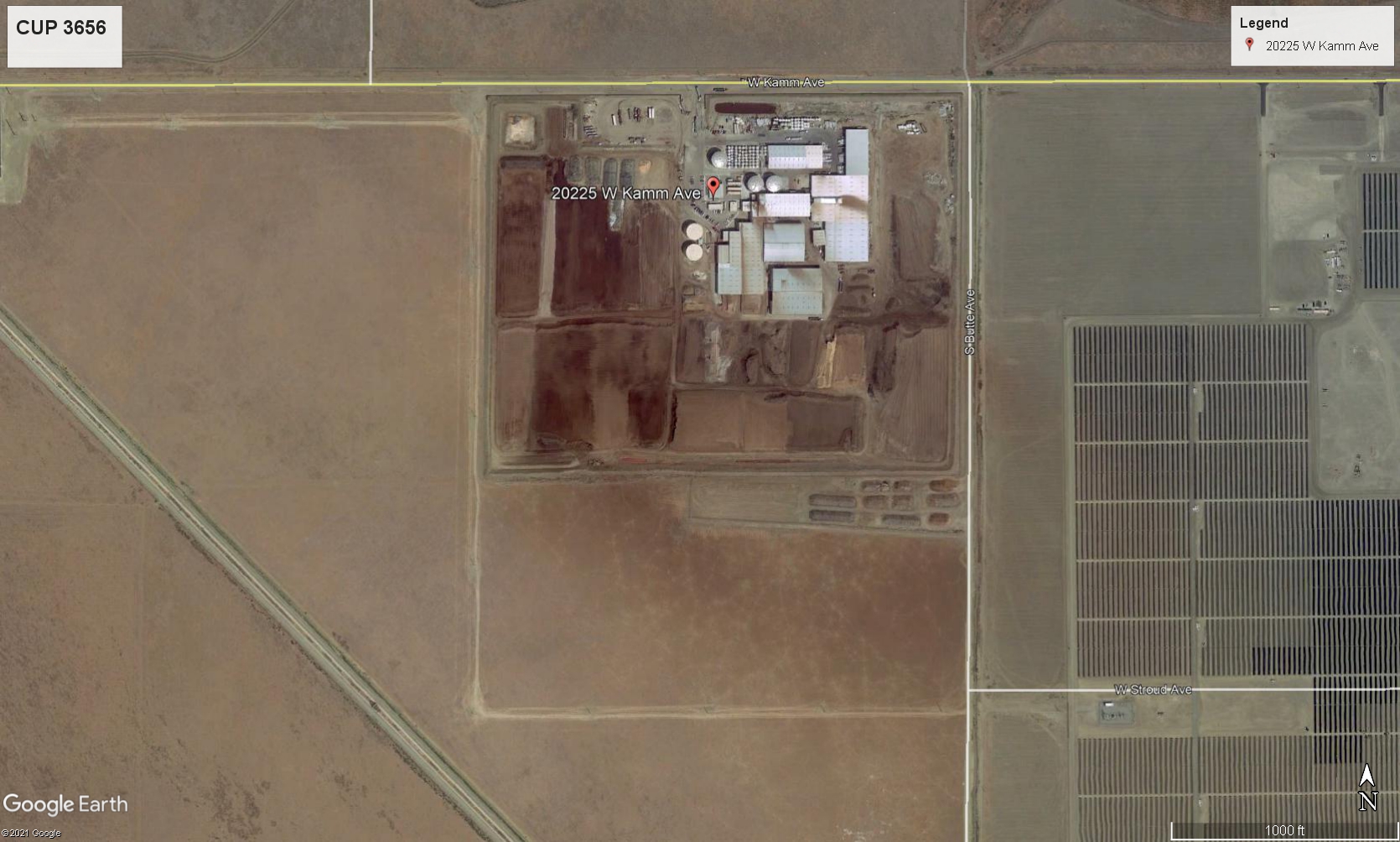 Kamm Avenue
Helm – Three Miles to the East
PROJECT SITE
Butte Avenue
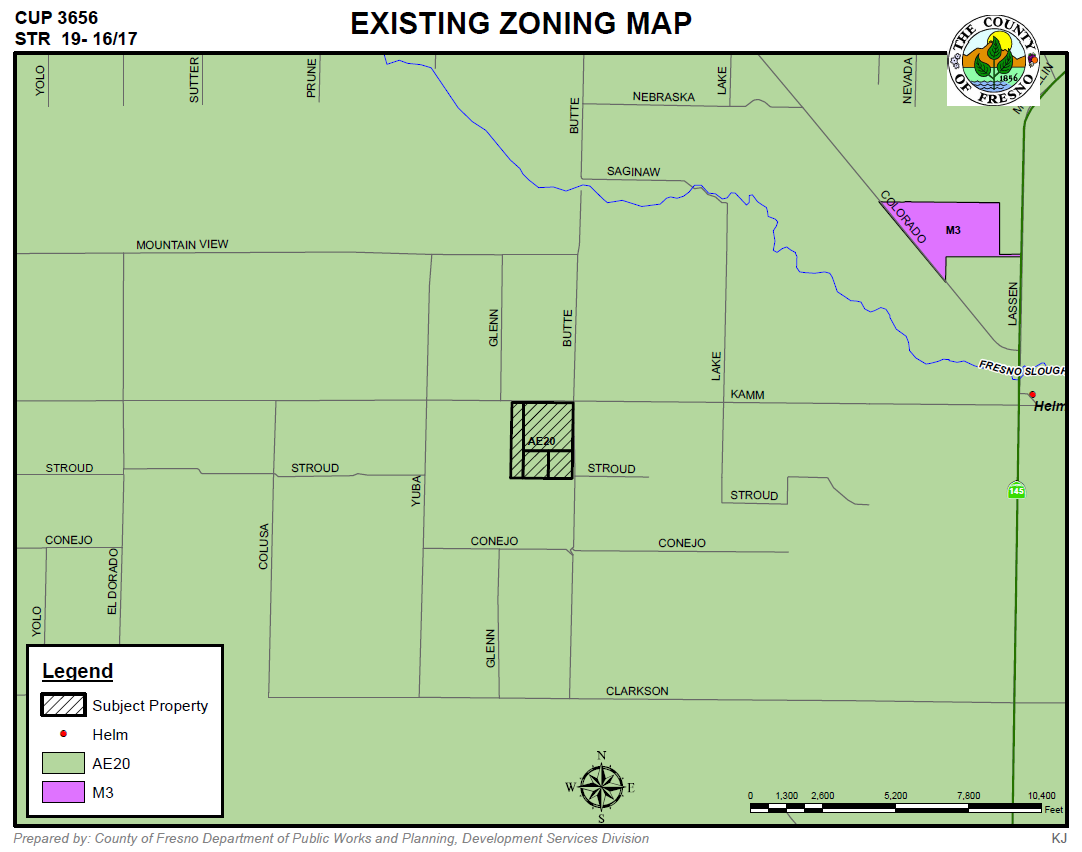 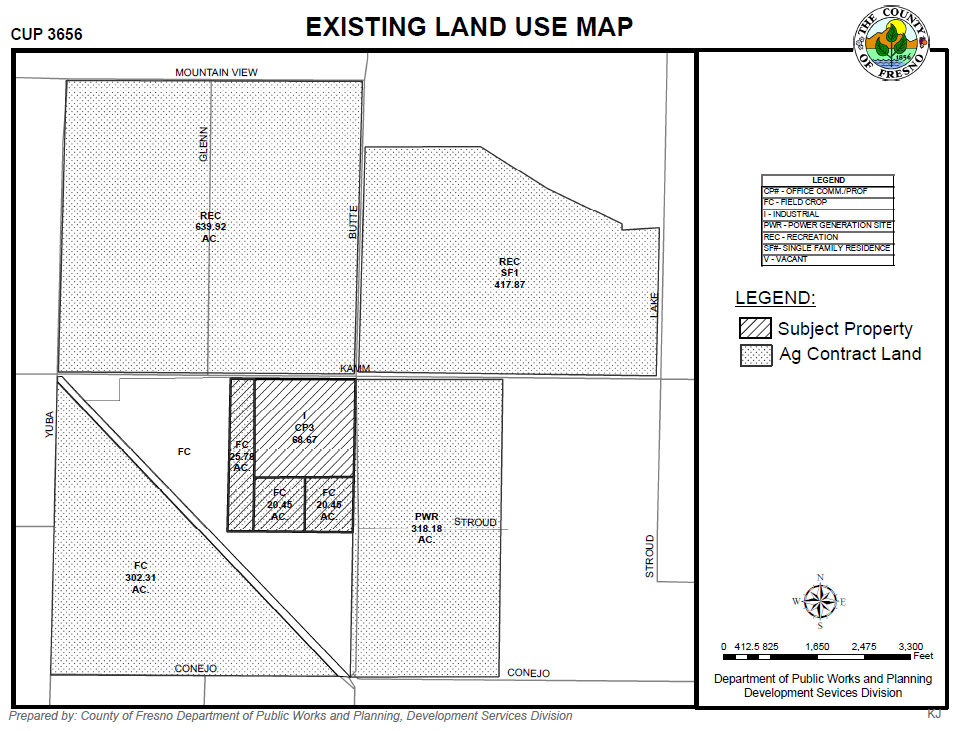 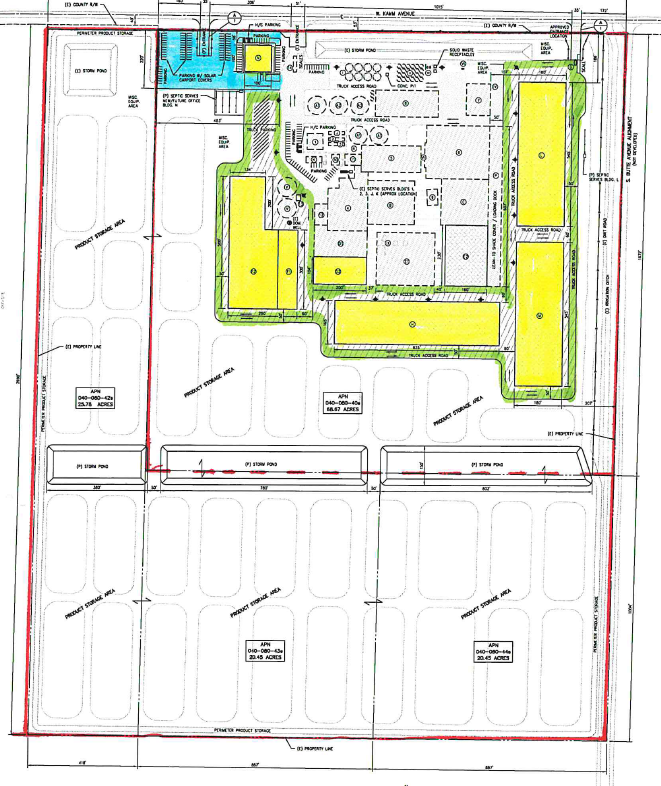 Parking (P)
Buildings (P)
Product Storage Areas (P)
Truck Access Road (P)
68.67 Acres Site (E)
Storm Pond (P)
Product Storage Areas (P)
66.68 Acres Site (Proposed Expansion)
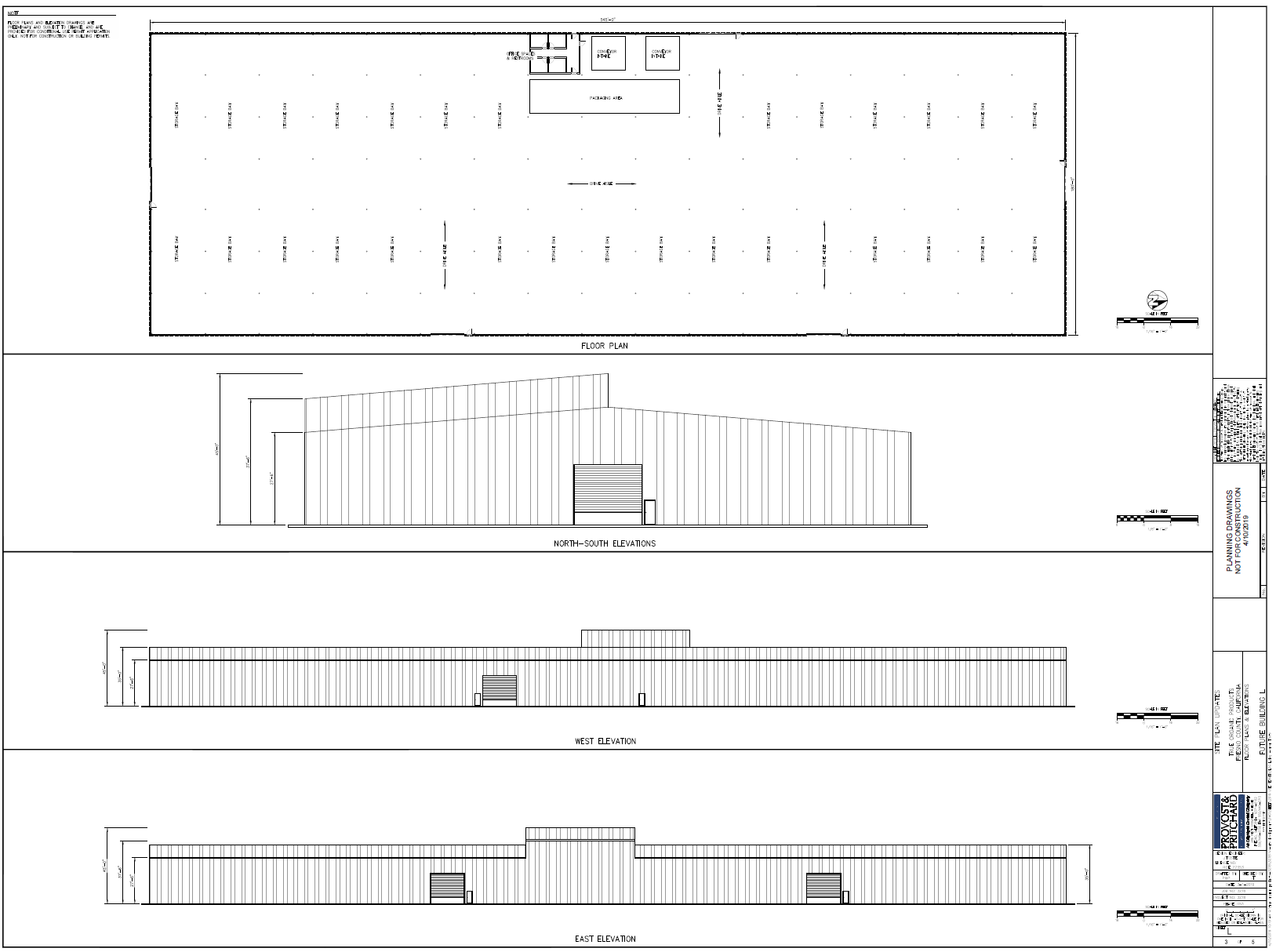 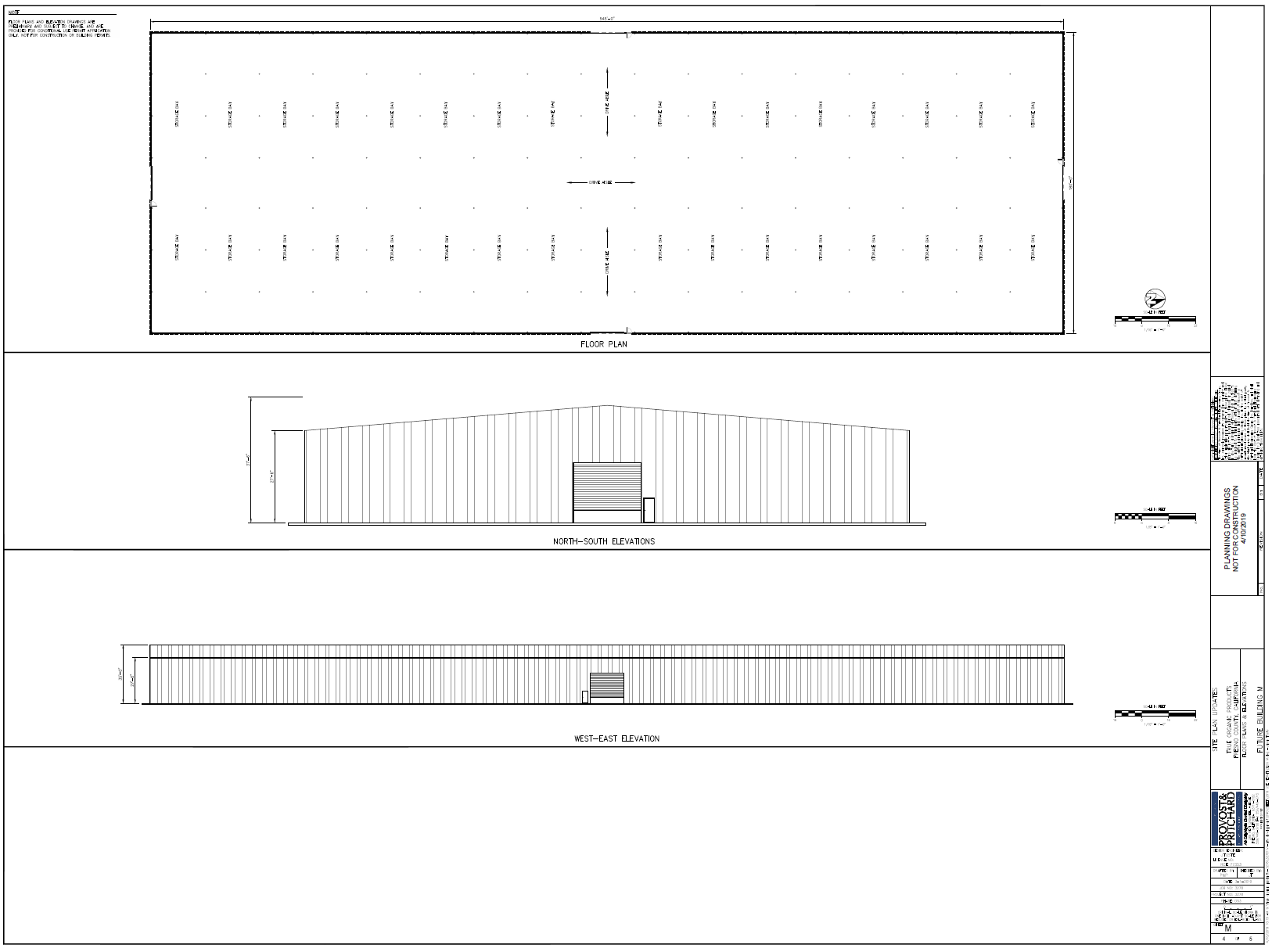 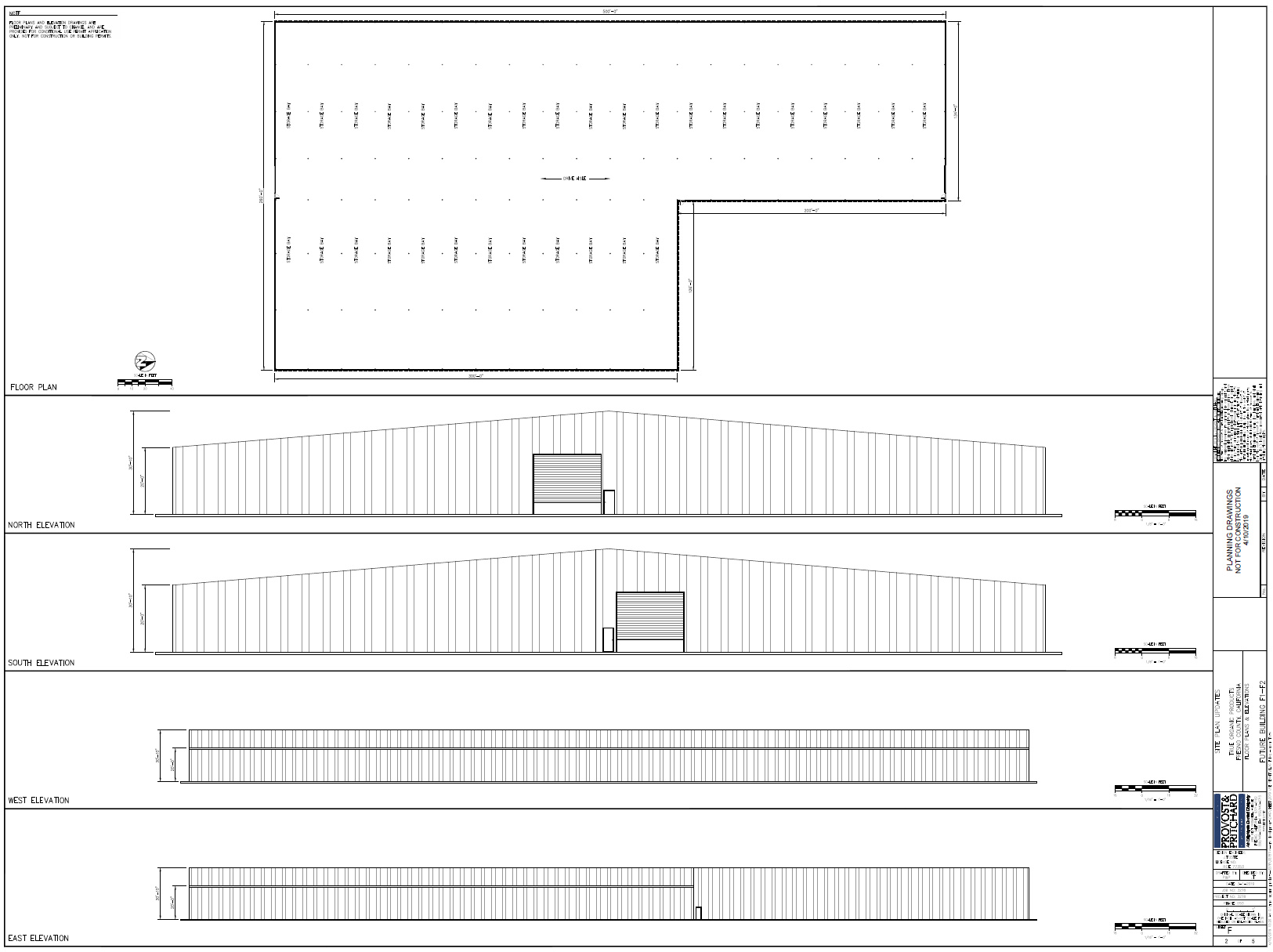 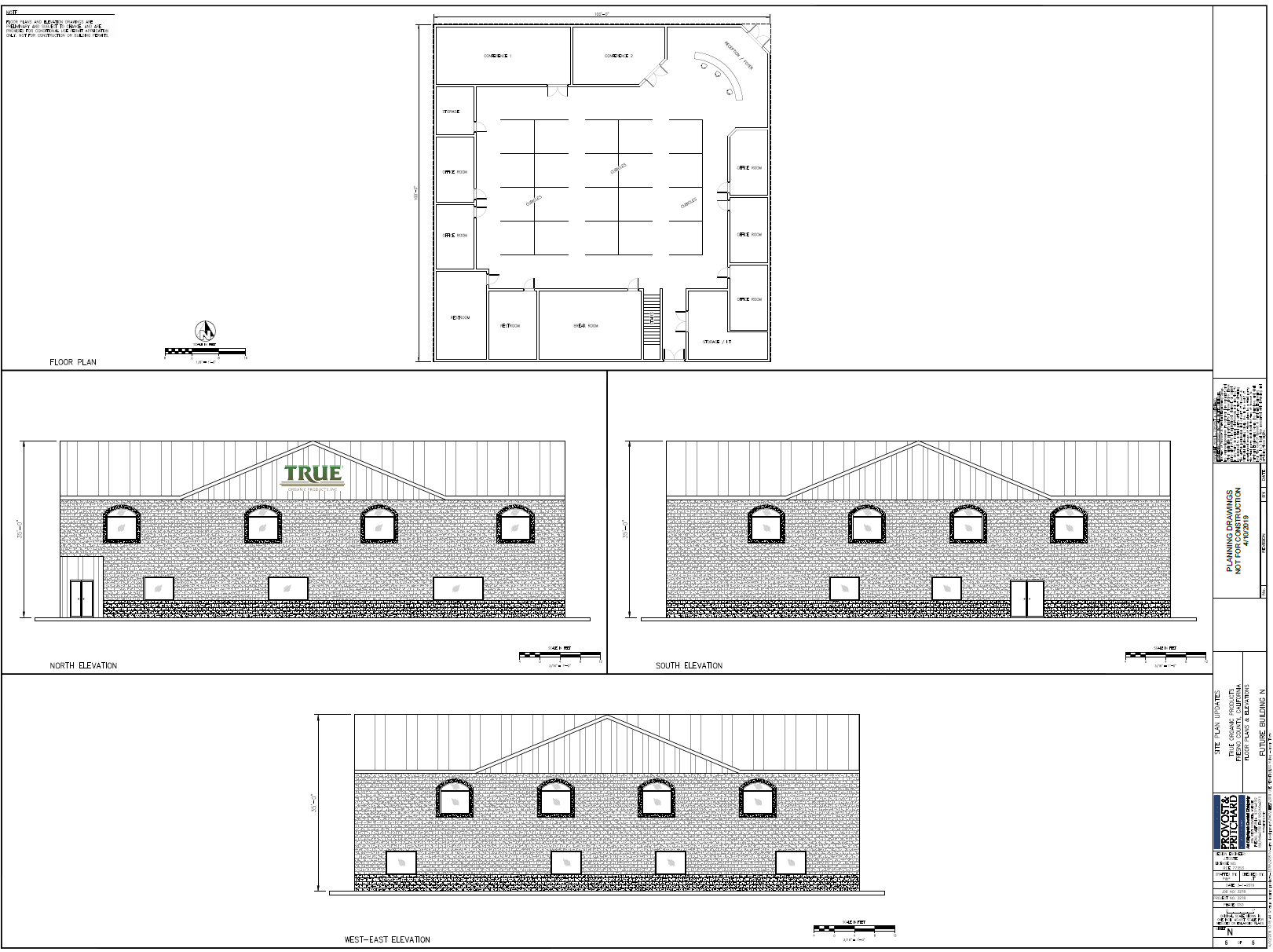 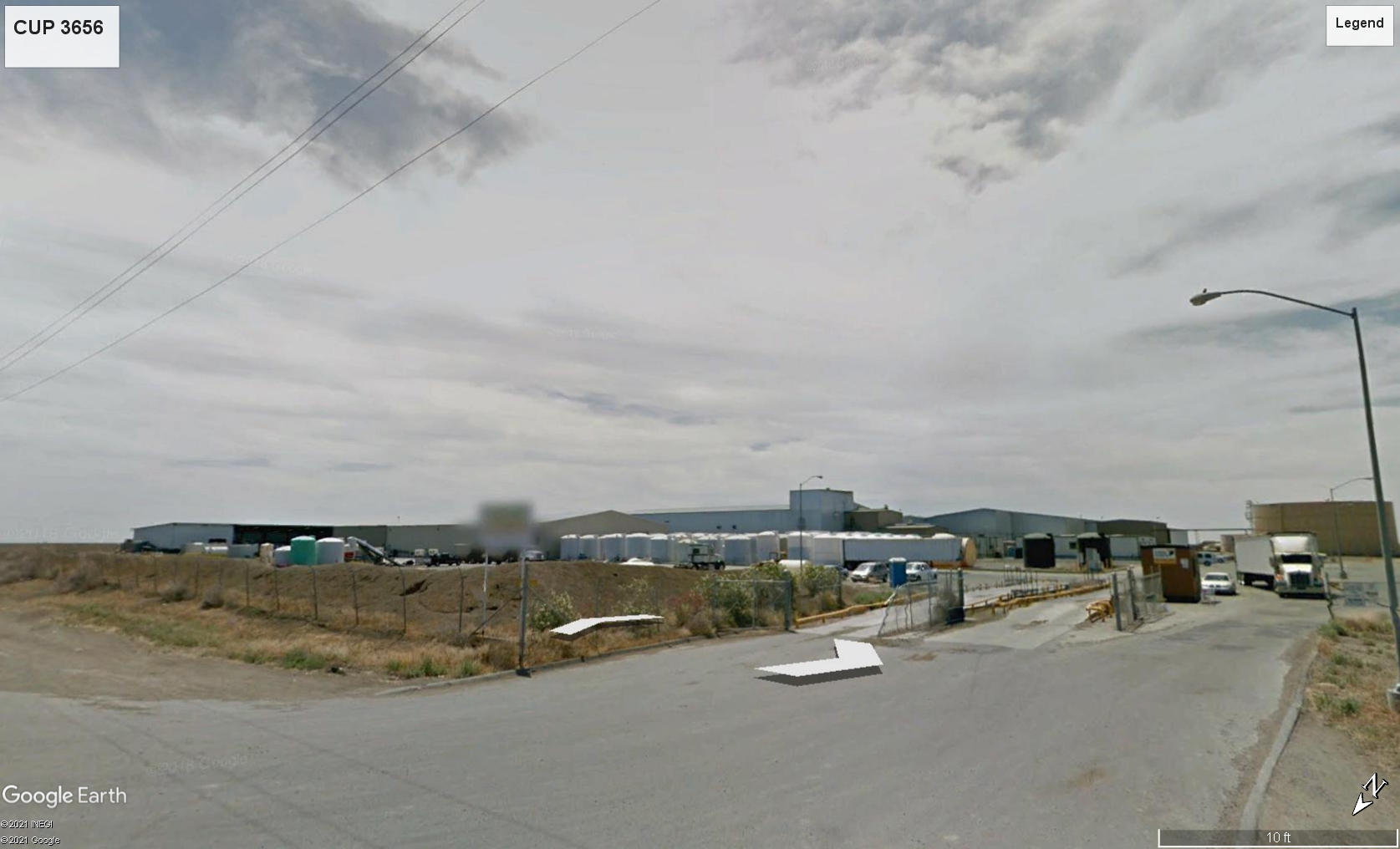 Looking Southeast From Kamm Avenue
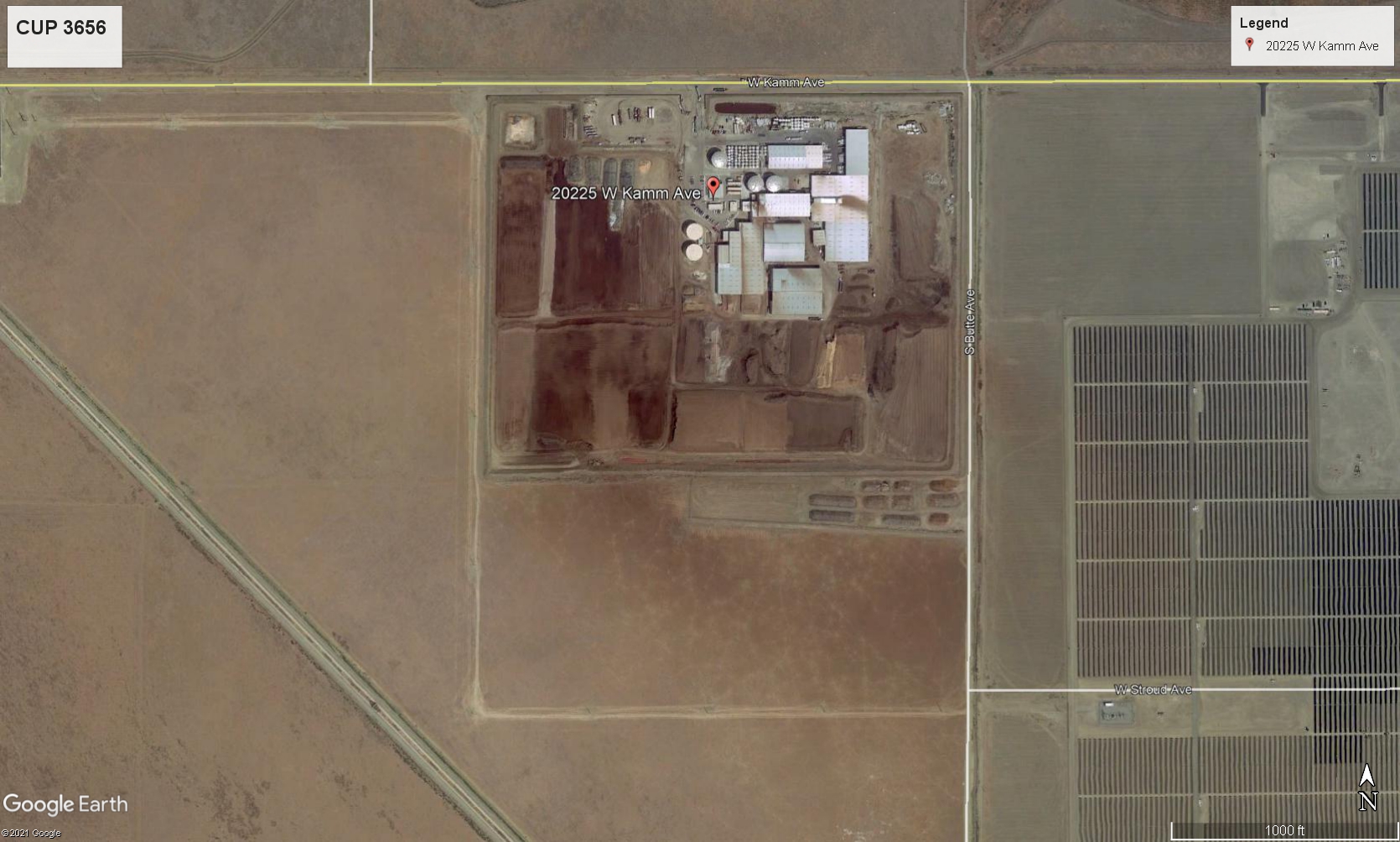 PROJECT SITE
FINDINGS

Adequacy of the Project Site
Adequacy of the Streets
No Adverse Effects on the Surrounding Properties
General Plan Consistency
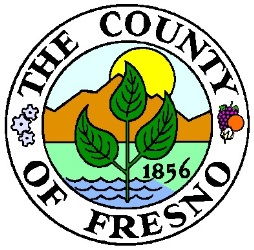 DEPARTMENT of PUBLIC WORKS and PLANNING
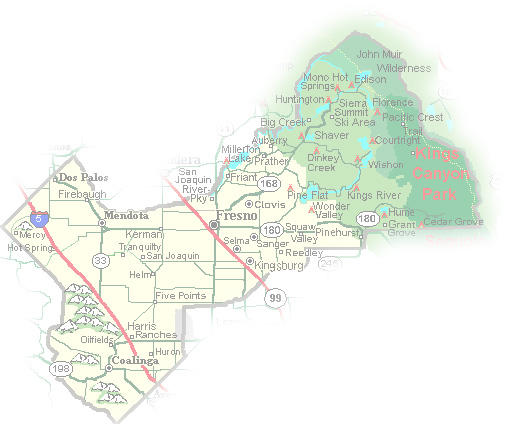 DEVELOPMENT SERVICES DIVISION
CUP 3656
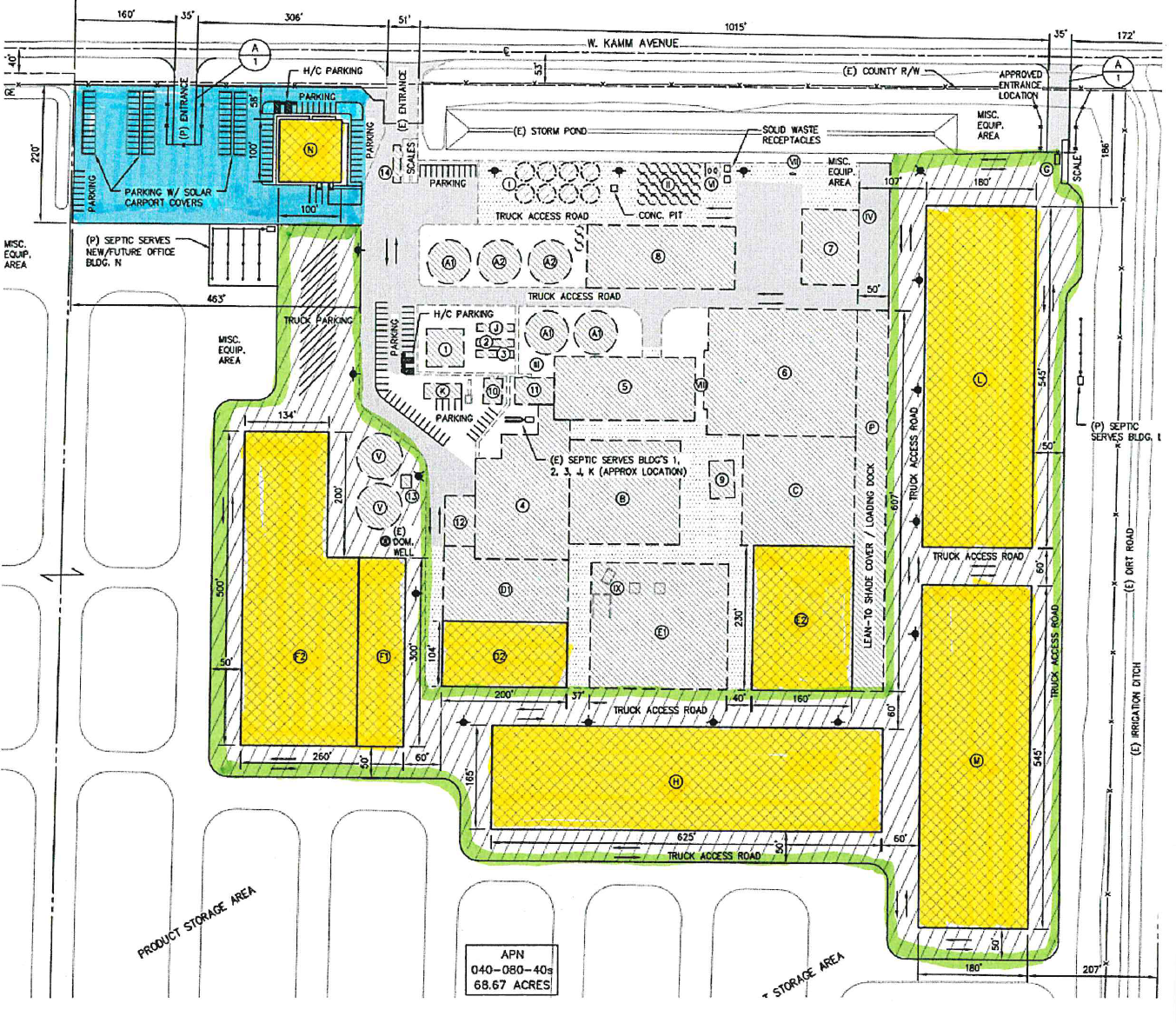 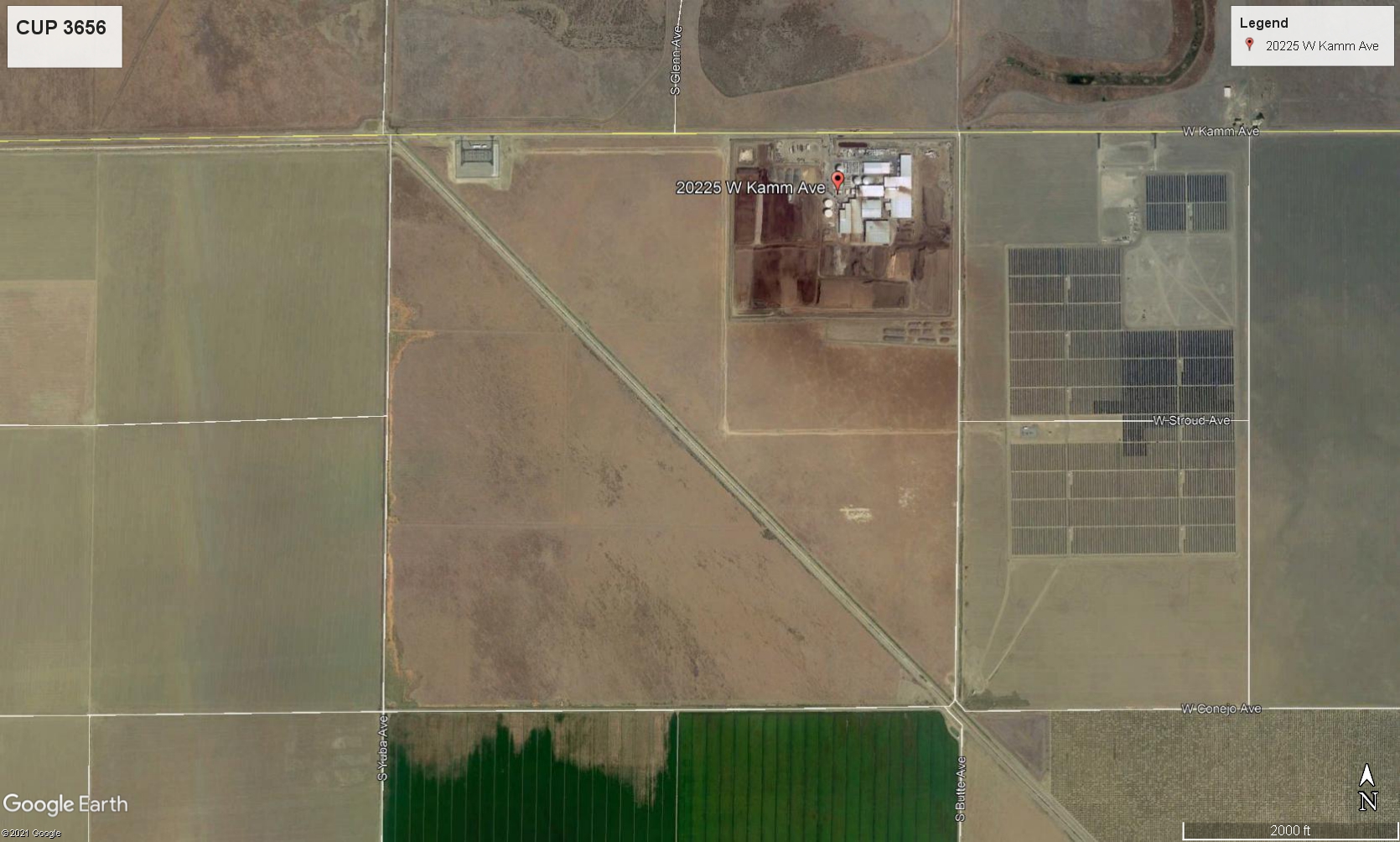